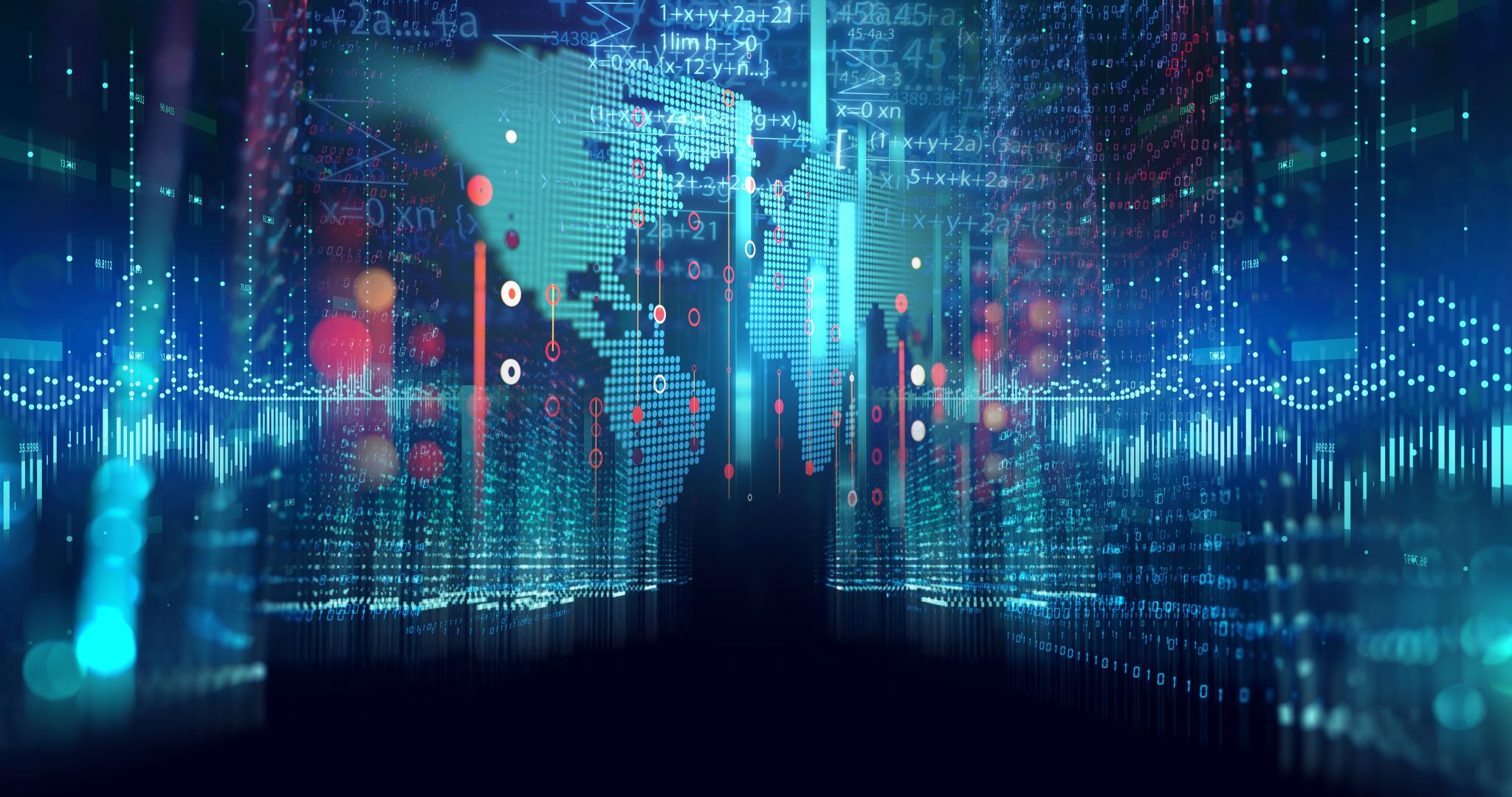 Data and AIa superpower
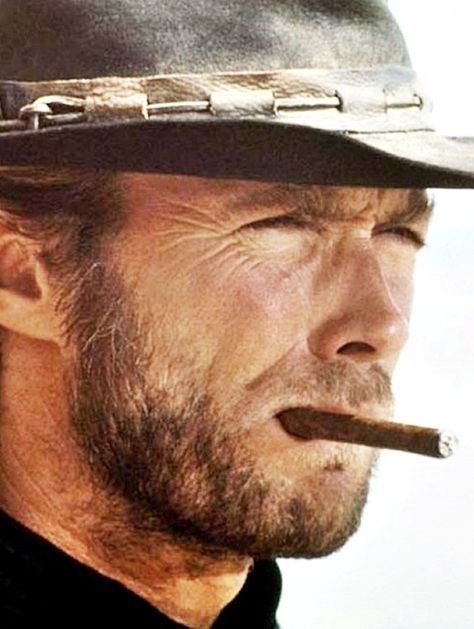 Do you feel lucky?
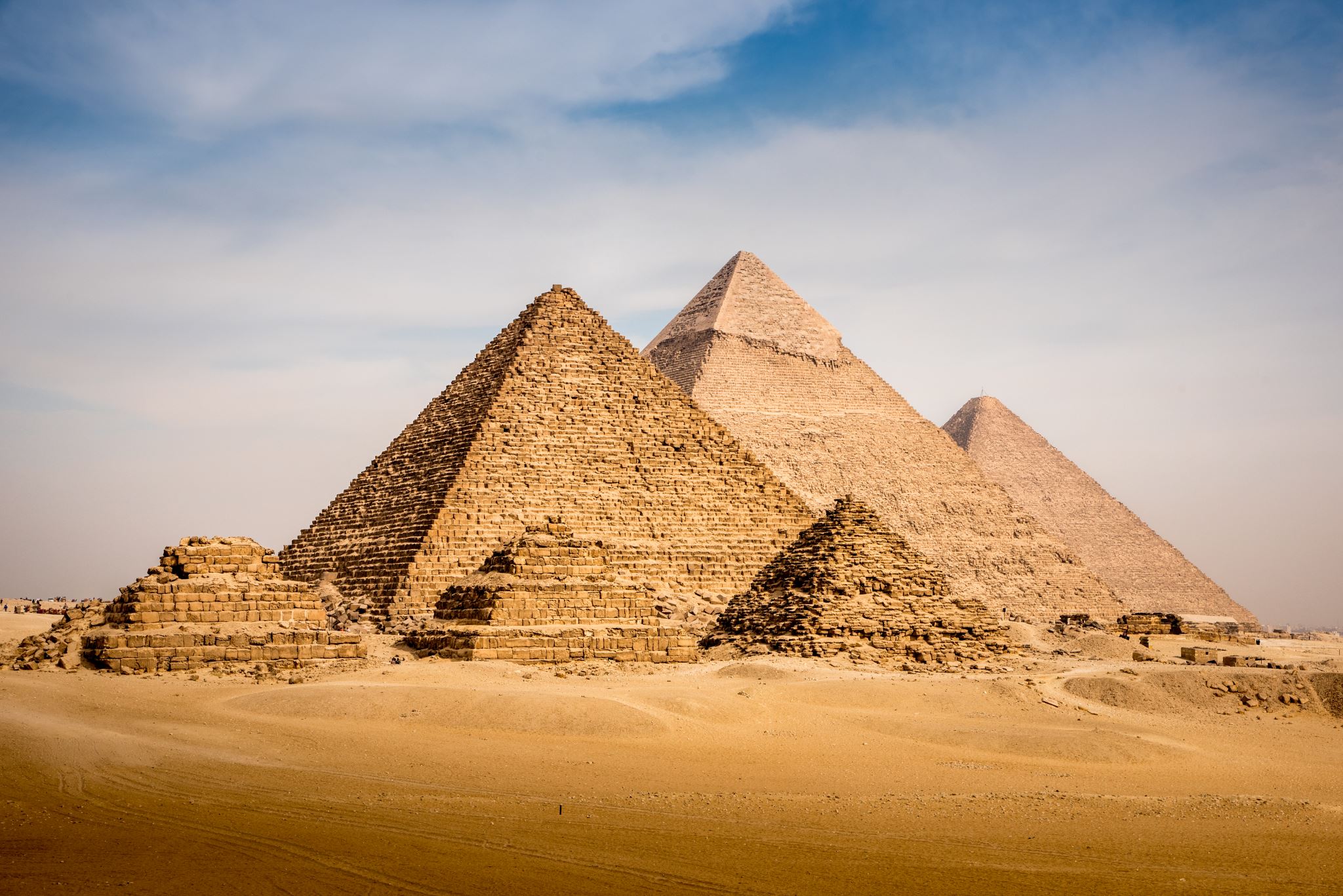 World History
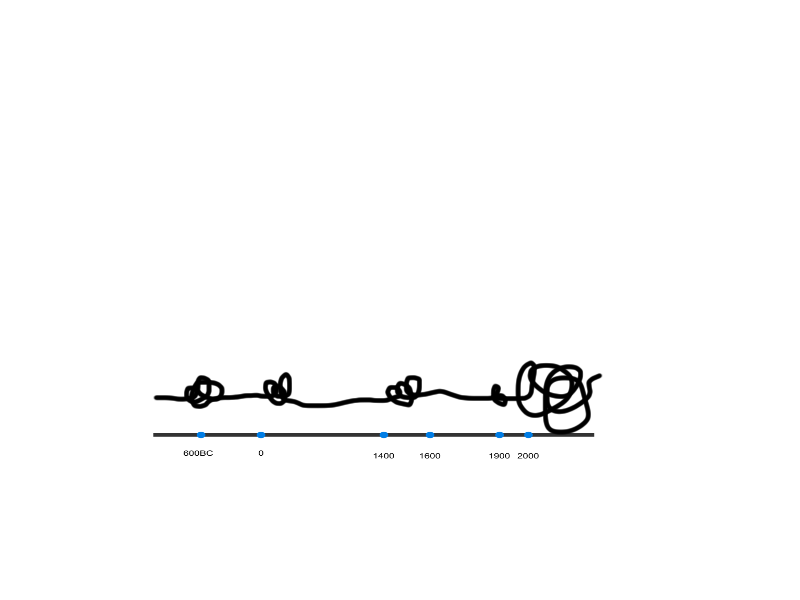 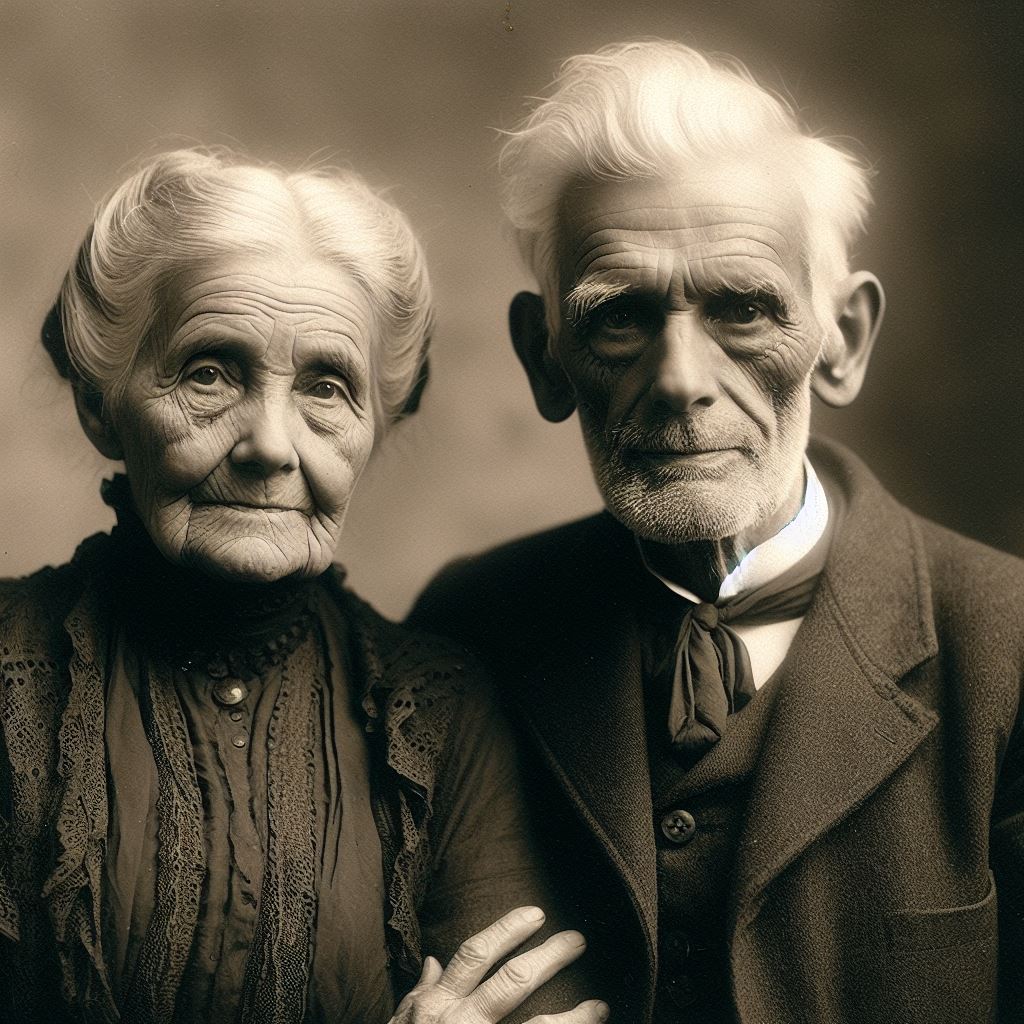 AI builders, designers, implementers, regulators…
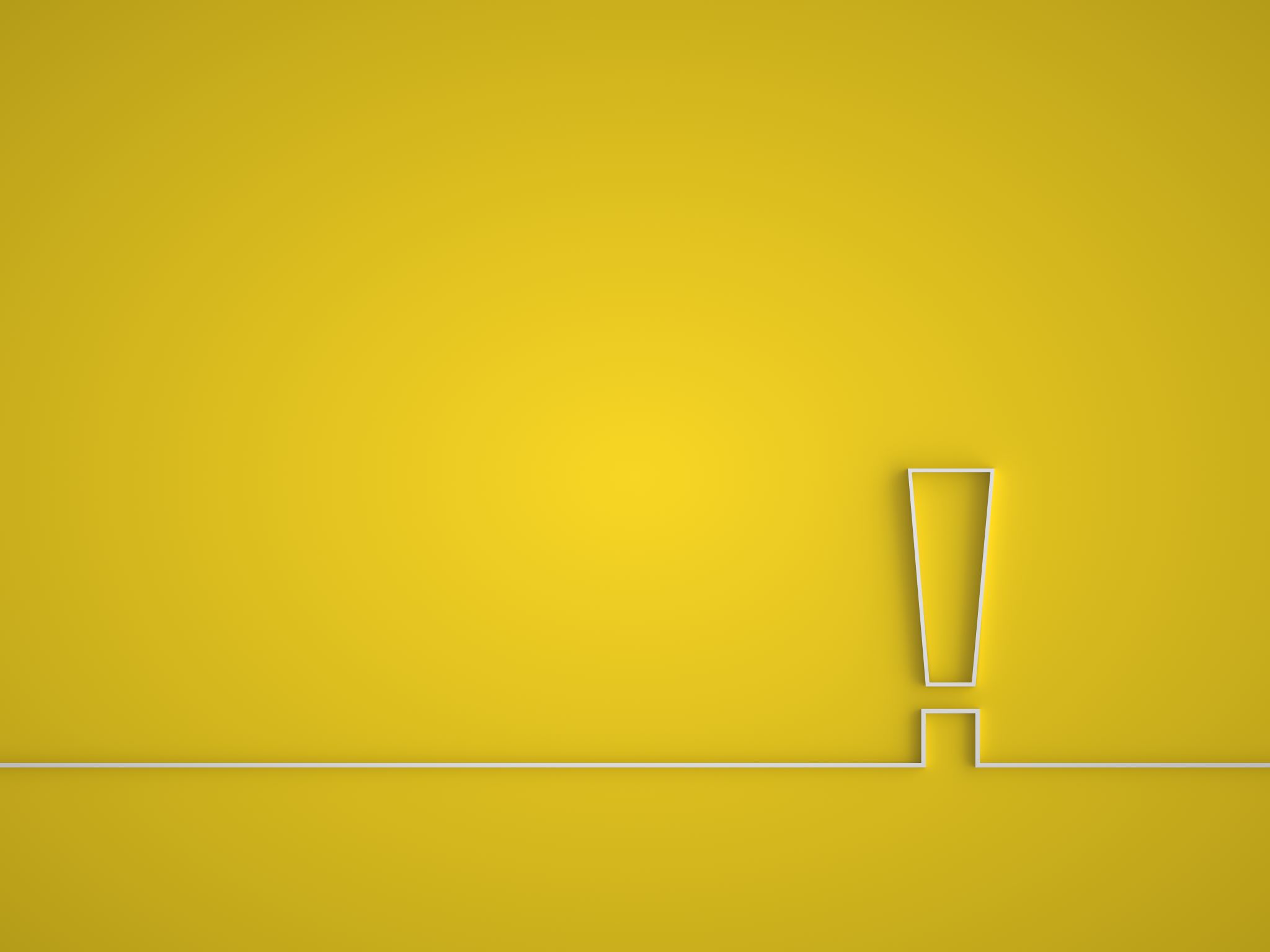 You have a disproportionate impact on the world
Massive Potential for Good
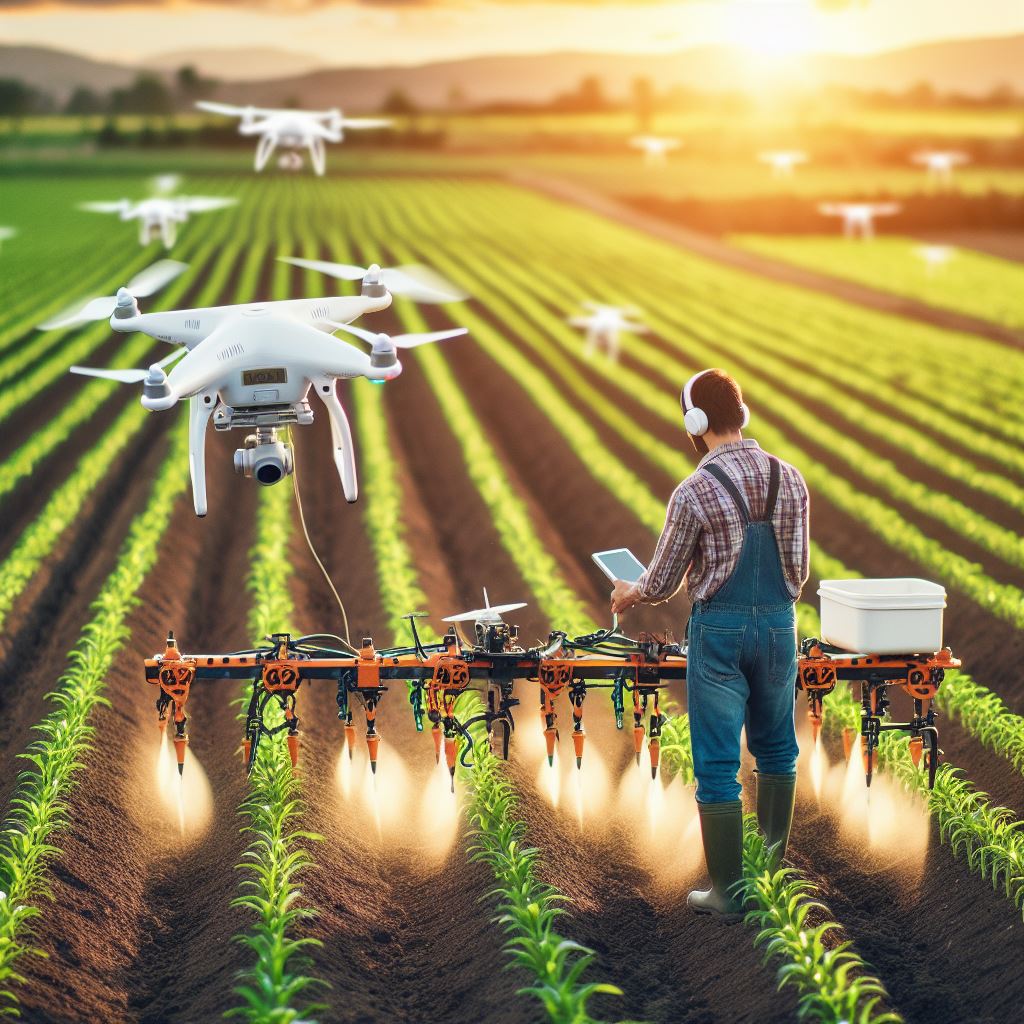 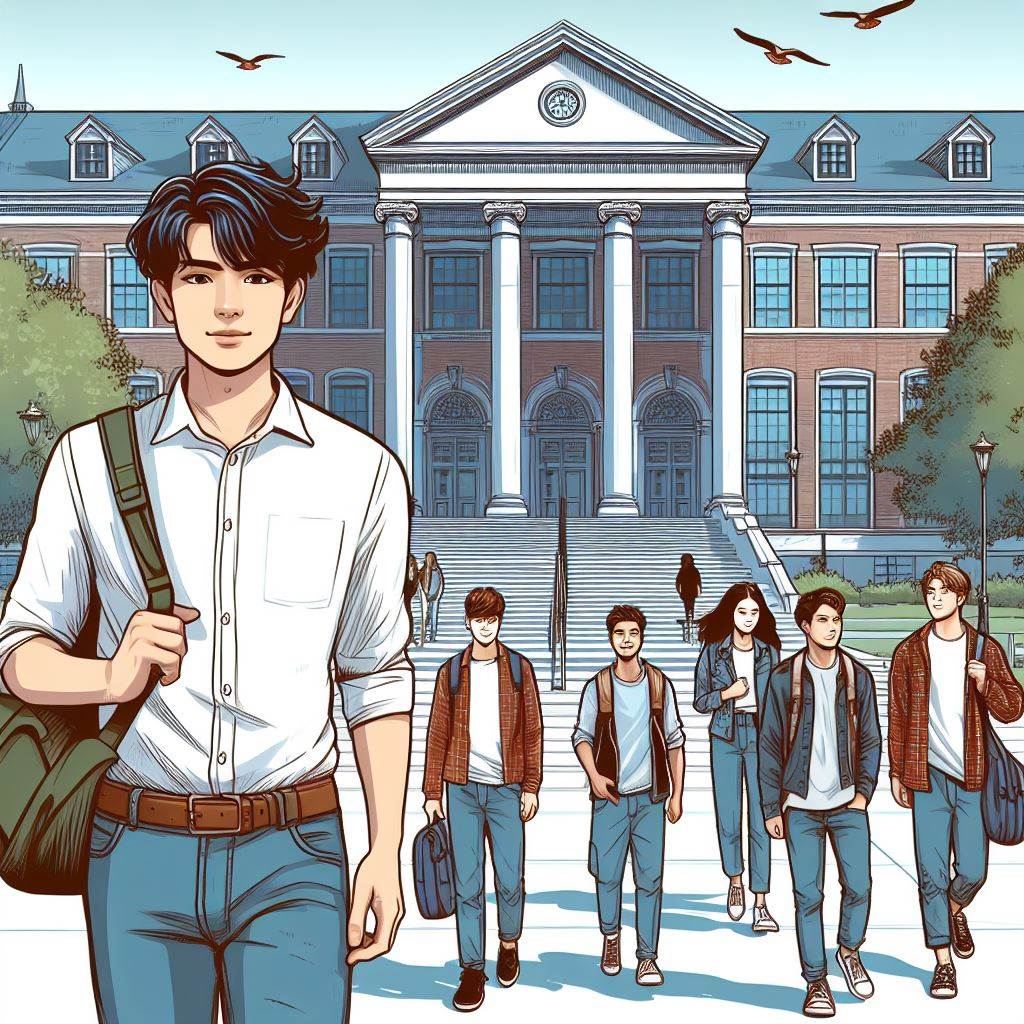 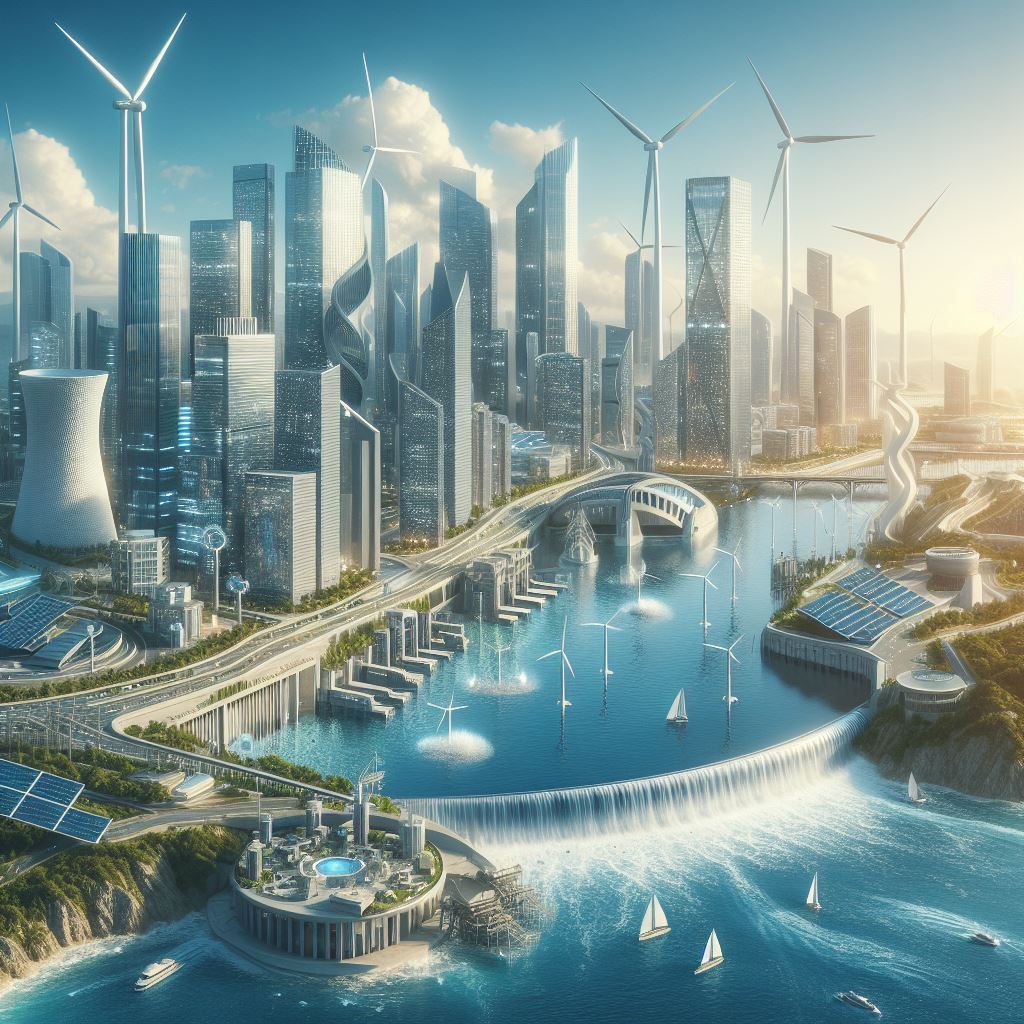 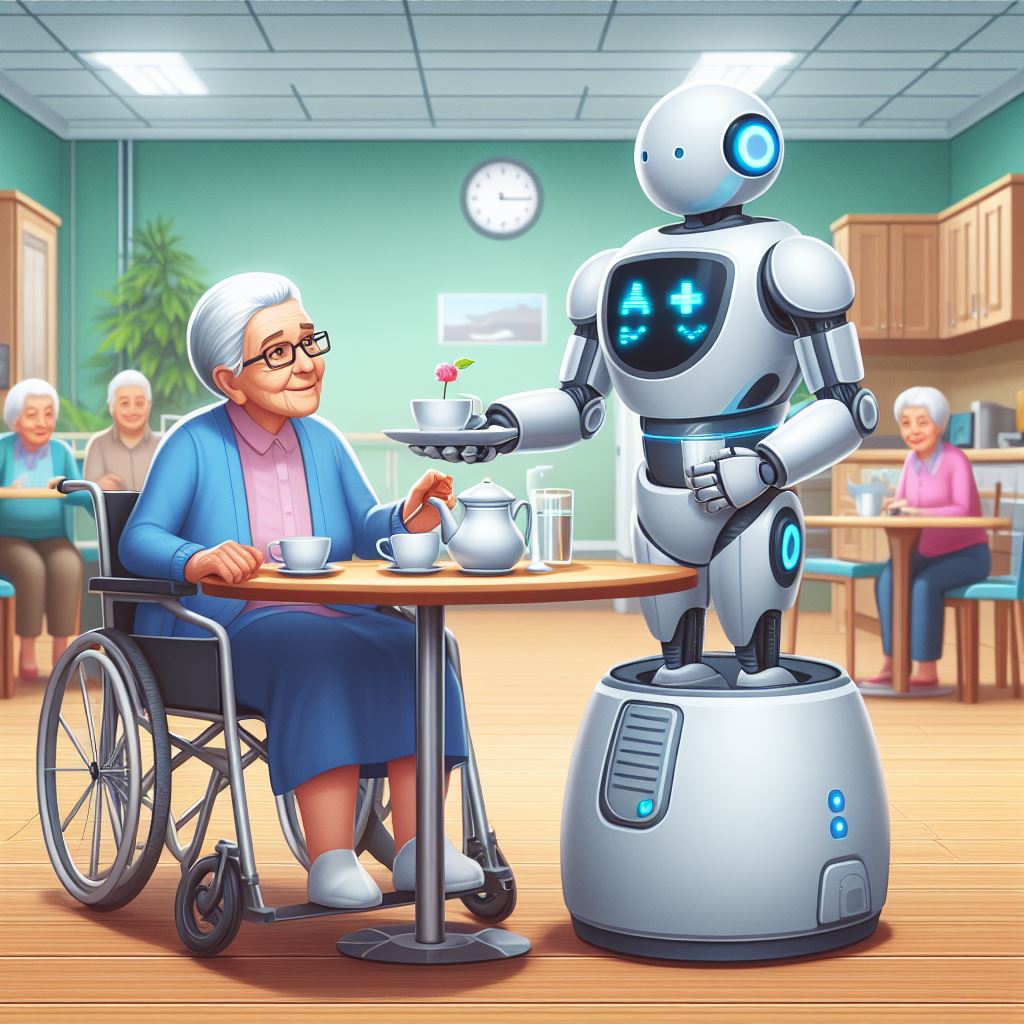 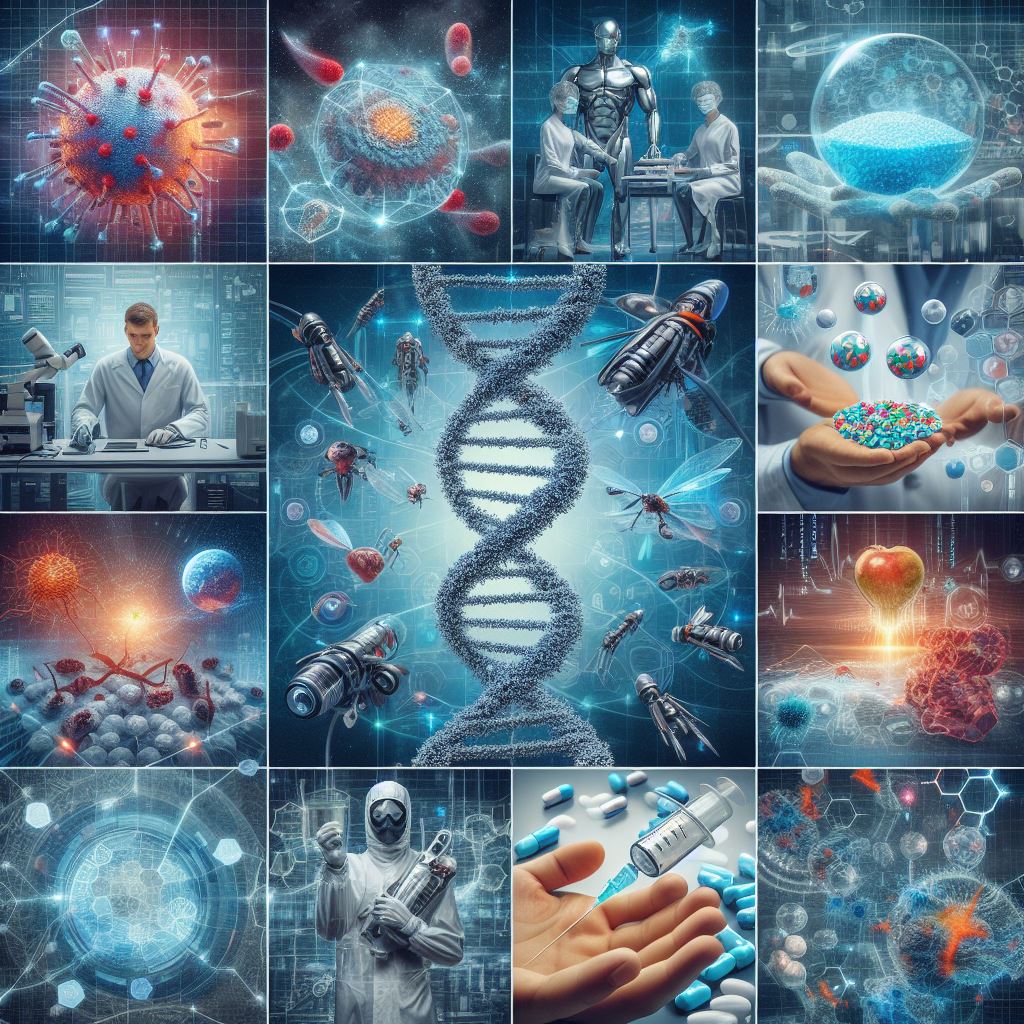 Education
Elderly Care
Infra Mgm
Biotech
Precision
Agriculture
Massive Potential for Bad Outcomes
Algorithmic Bias and Discrimination 
  Privacy Violations
    Deepfakes and Misinformation
      Job Displacement
☹️
Loss of Human Control
          Security Risks
            Inequality
              Market Volatility
Uncontrollable Self-Aware AI
[Speaker Notes: Algorithmic Bias and Discrimination (e.g. COMPAS, Amazon hiring algo dicr women)
Privacy violations: 
Deepfakes (American election)
Job Displacement:]
Jensen Huang:
“Everything that moves, will be robotic in the future.”
[Speaker Notes: Jensen Huang from NVIDIA sees everything that moves being replaced with robots. OK, well maybe he is biased – because all they robots will need NVIDIA chips of course.]
Jensen Huang:
“Everything that moves, will be robotic in the future.”
Amy Webb:
“We are in a Tech Supercycle. The wave of innovation coming at us is so powerful and pervasive that it will reshape human existence.”
[Speaker Notes: Amy Webb, who is a futurist, and who presented her Tech Report at SXSW last month, thinks we are in a super-cycle that is so powerful is will reshape human existence.]
Jensen Huang:
“Everything that moves, will be robotic in the future.”
Amy Webb:
“We are in a Tech Supercycle. The wave of innovation coming at us is so powerful and pervasive that it will reshape human existence.”
Joscha Bach:
“Coexisting with AI may require cultural changes and force us to reconsider the role of humanity within  life on Earth.”
[Speaker Notes: Joscha Bach, a German AI researcher and philosopher, seems to agree with her somewhat. He says AI will force us to reconsider the role of humanity

Wow, those are shocking ideas. Is it really as dramatic as these analysts predict? Are we doomed?]
Tracey Follows:
“What happens to humans’ authenticity and autonomy when they are augmented with AI?”
[Speaker Notes: Katindi Sivi , Futures Researcher from Kenya thinks that we will relinquish our abilities to think and feel 

And remember, this is not people trying to write science fiction, this is based on what is already happening and extrapolating that 5-10 years into the future.]
Tracey Follows:
“What happens to humans’ authenticity and autonomy when they are augmented with AI?”
Katindi Sivi :
“The more AI advances, the more I feel that people will relinquish their human abilities to think and feel to machines.”
[Speaker Notes: Katindi Sivi , Futures Researcher from Kenya thinks that we will relinquish our abilities to think and feel 

And remember, this is not people trying to write science fiction, this is based on what is already happening and extrapolating that 5-10 years into the future.]
What can you do?
What can you do?
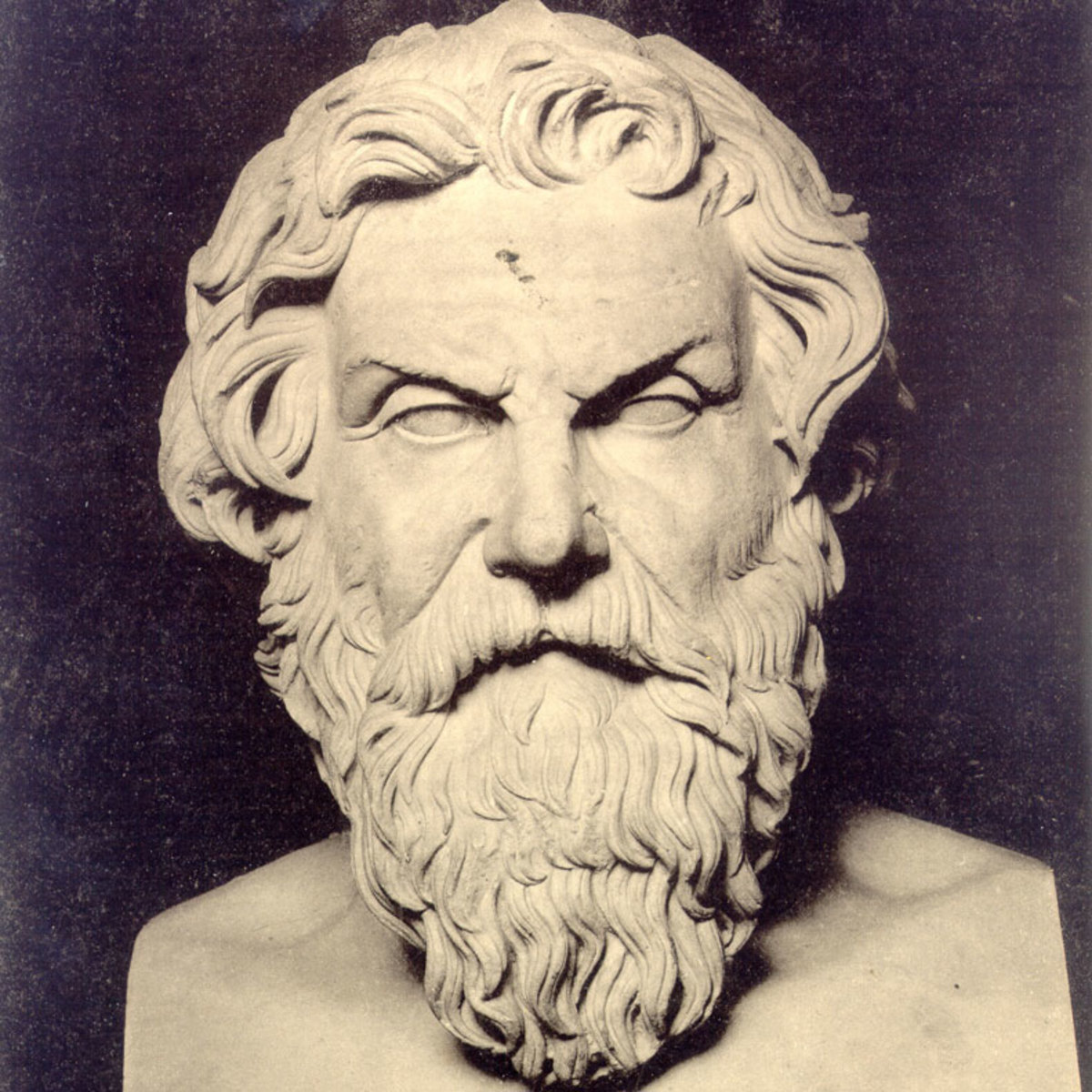 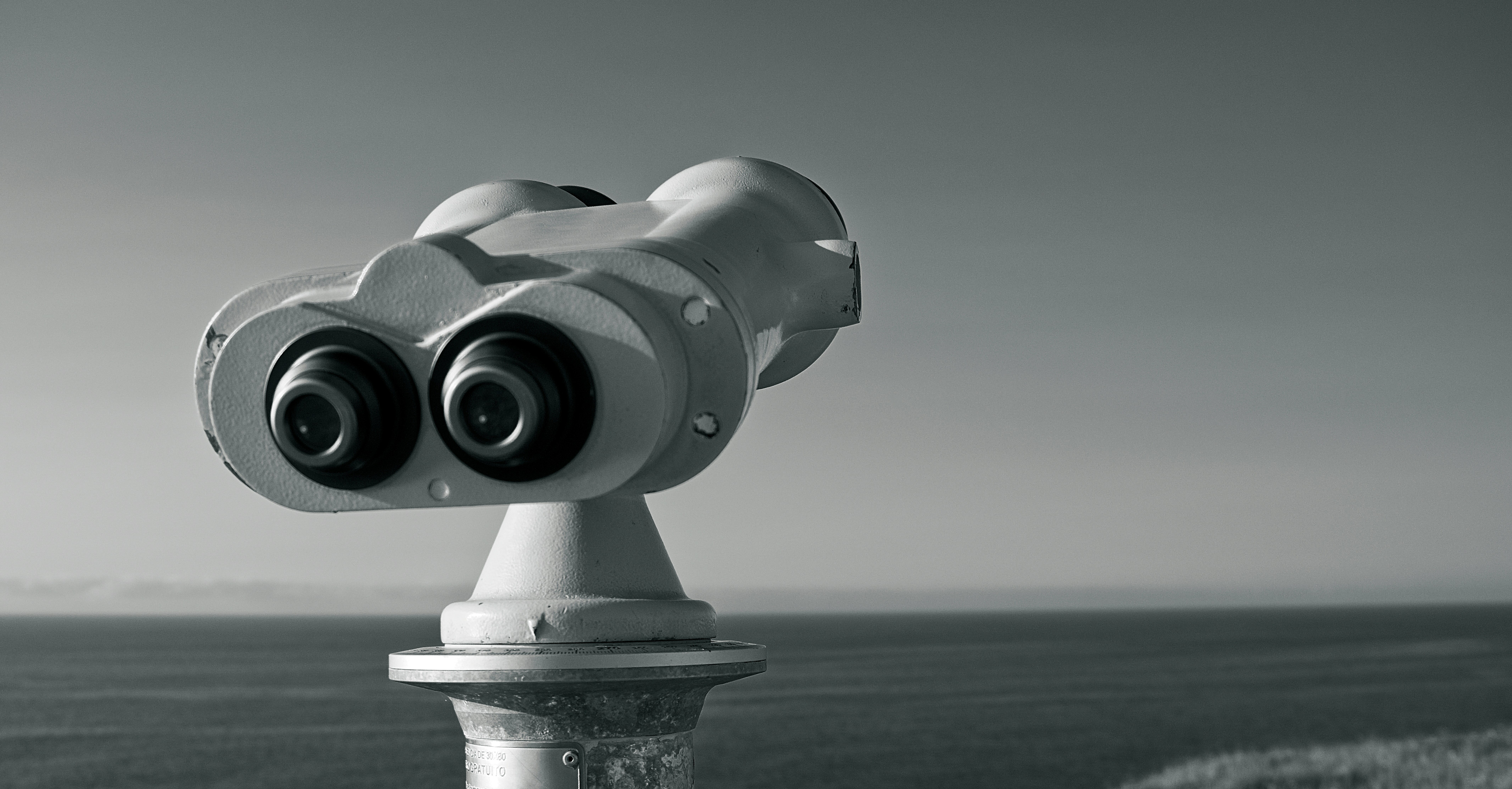 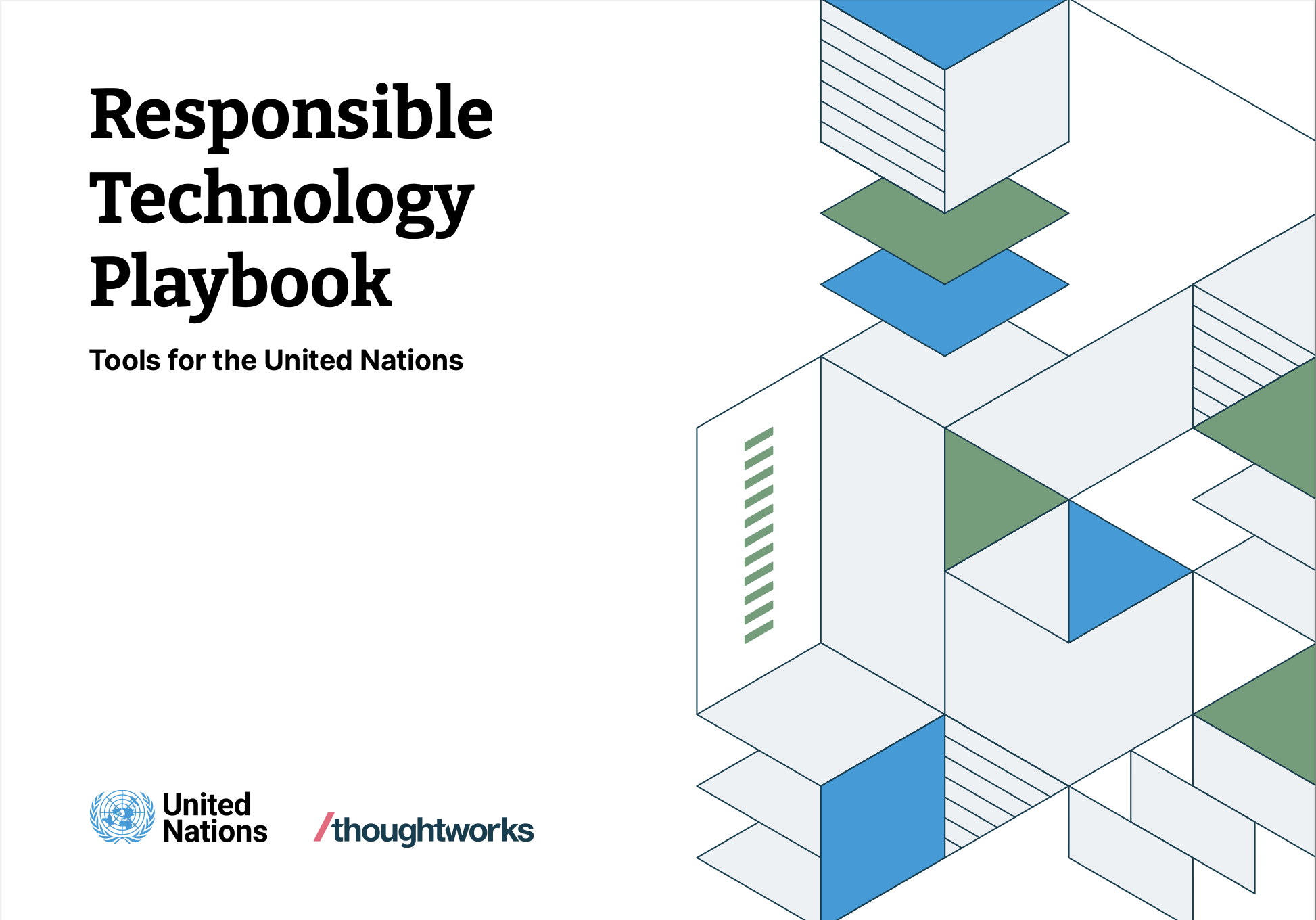 Responsible Tech
Ethics
Foresight
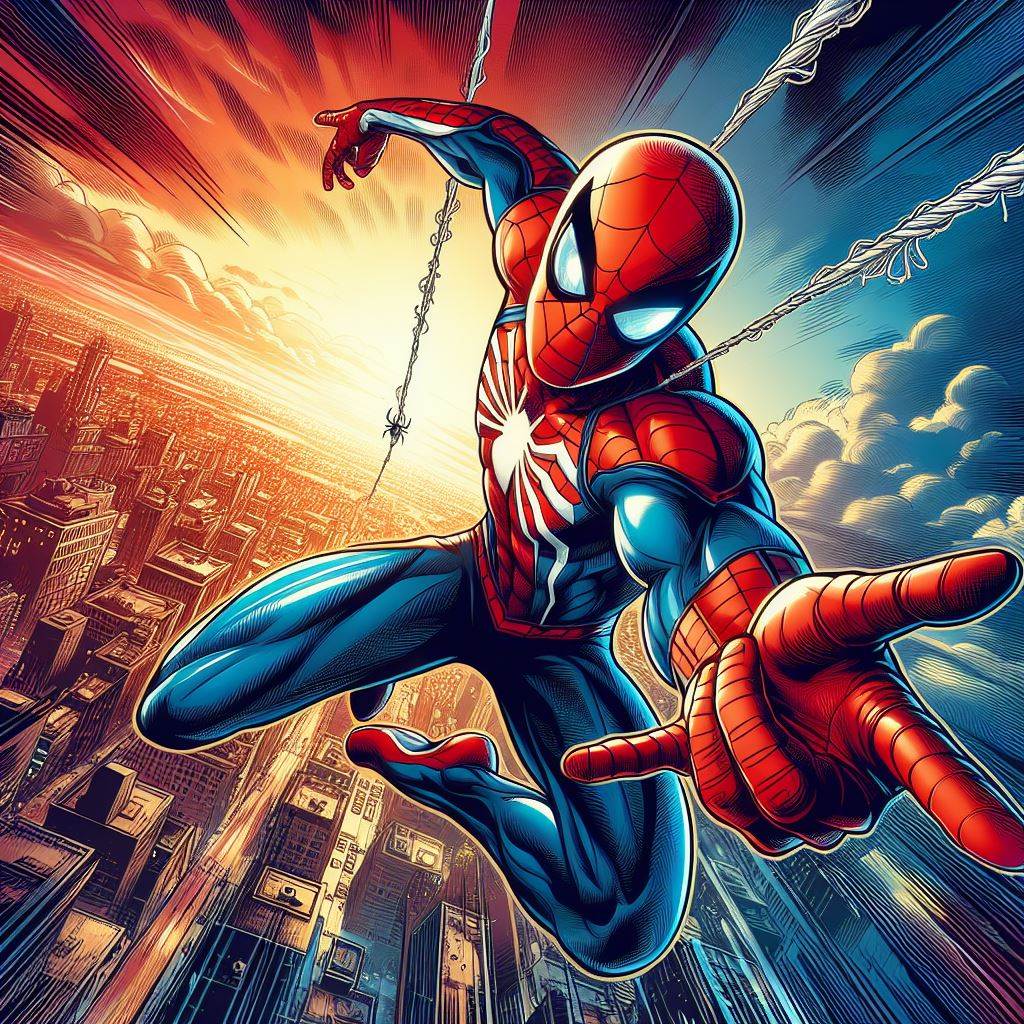 With great power comes great responsibility
[Speaker Notes: in the late 18th century, British statesman William Lamb (also known as Lord Melbourne) remarked, "The possession of great power necessarily implies great responsibility."]